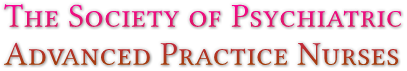 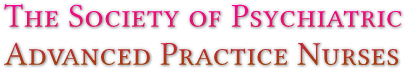 April 6, 2024
SPAPN 2024 Spring Conference
WELCOME
Criteria for Awarding Contact Hours
EXHIBITORS
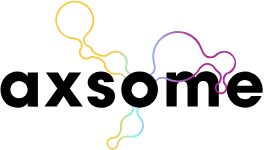 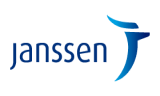 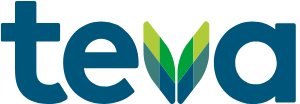 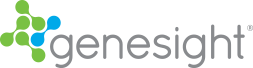 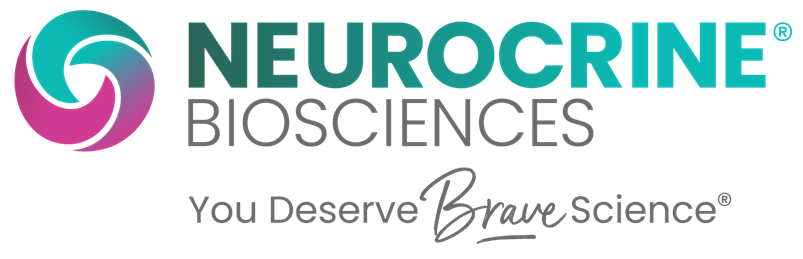 President 		Louise Gabriele
Vice President 		Shavar Chase 
Secretary 		Beth Teal
Education Director                     Kathleen Prendergast	
Treasurer (Interim) 	Louise Gabriele
Public Affairs 		Jessica Costa

Legislative Affairs                         Marcel Kaganovskaya 
Membership Co Chair                Deb Drumm
Nominating/Awards                    Deb Drum

	

Webmaster		Casandra Gabriele
Executive Board
AGENDA
830 am 	Sign in
9 am  	     Steven Harrison, MD
	                   Psychotropic and Cardiac Complications
10:15 am   Veronica Jenson, DNP,  PMHNP
	                                    Psychotic Symptoms and Treatment					 A Case Study Approach
11:00 am   Dorothy Borresen, PhD, PMHNP
	                                     Antidepressant Decision Making 
12 noon  	Lunch
1230 pm    SPAPN General Meeting
                                                 Legislative Update
The Society of Psychiatric ofAdvanced Practice Nurses
Our Mission
Our Purpose
To foster excellence in psychiatric advanced practice nursing
To provide ongoing support to our members
Our Goals
Business Meeting
I.	Call to Order
II.	Approval of the Agenda
III.	Approval of the Minutes for            	last General Meeting
   Executive Board reports	
    Old Business
      Trends in Legislation
V.	New Business
     Board Actions
              Bylaw update
VII.	Adjournment
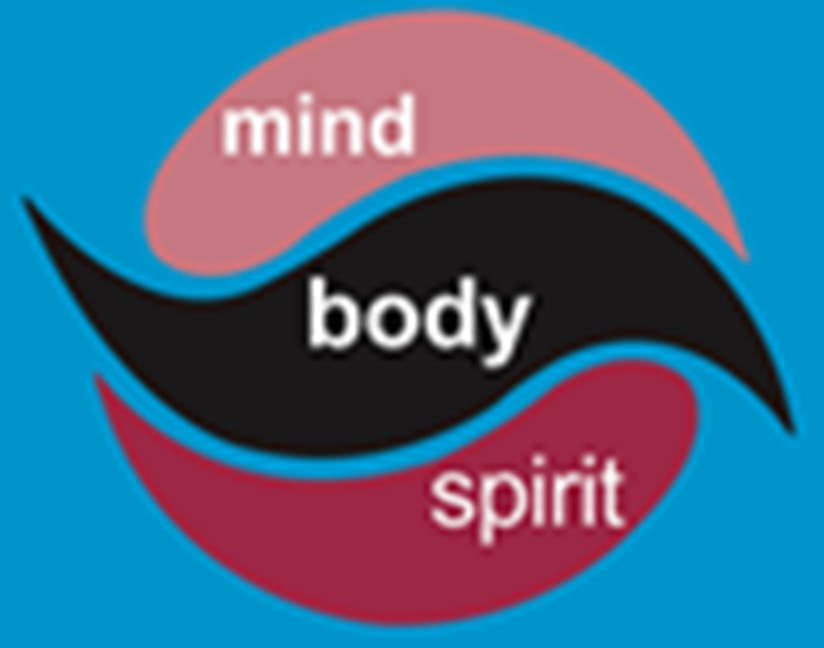 MEMBERSHIP
Education Director 
	Kathleen Prendergast	
Committee includes 
Jessica Costa, 
Dorothy Borresen, 
Veronica Jenson
CONFERENCES
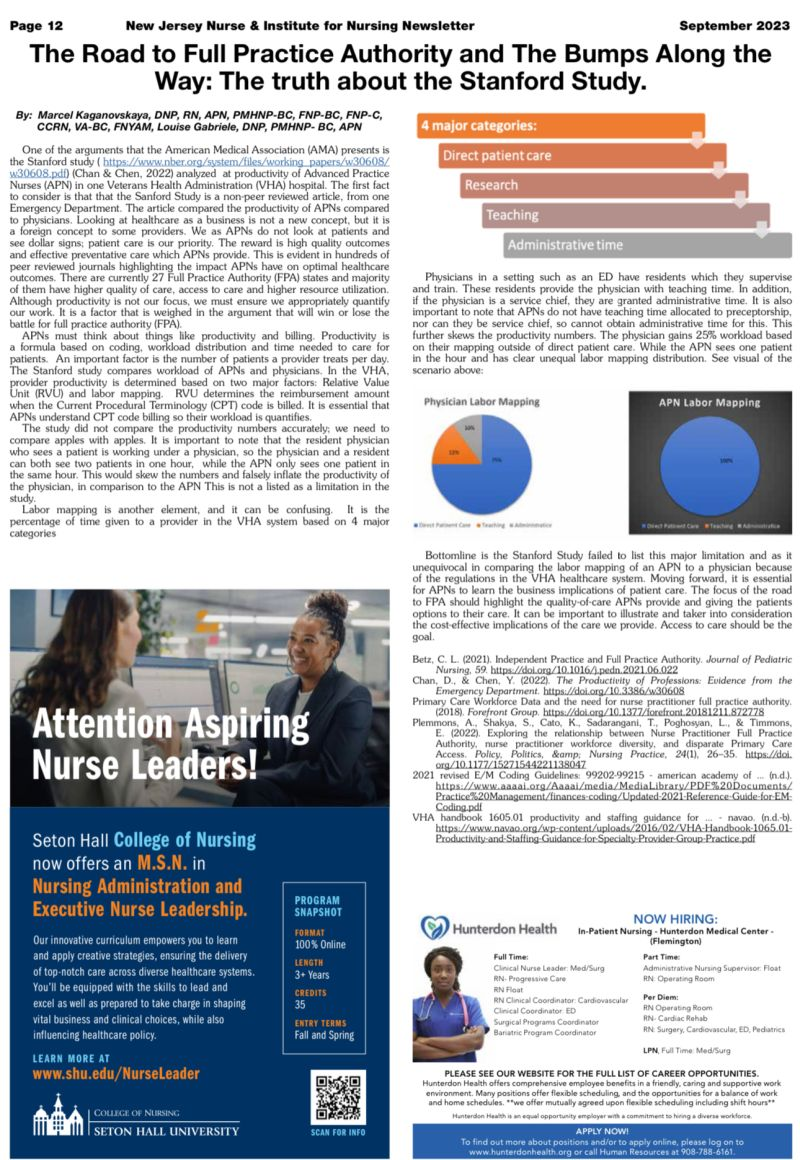 Public AffairsReport	Jessica Costa
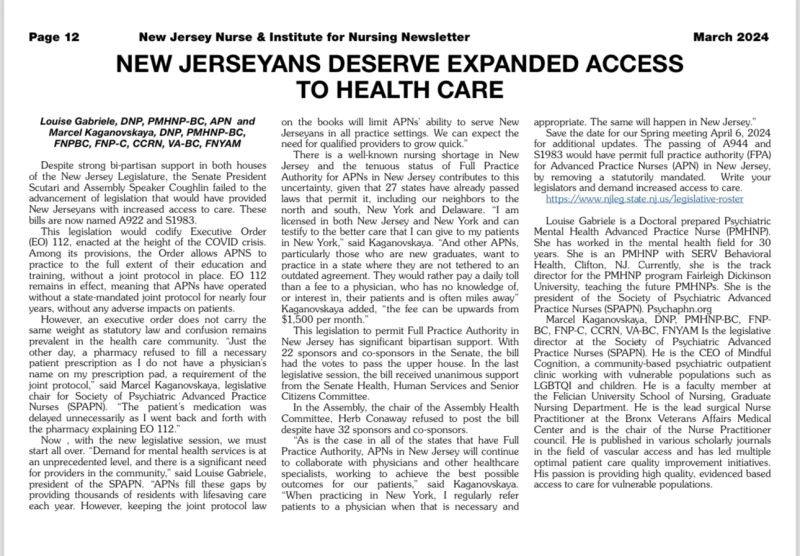 Press Release





December 11, 2023 
 
NEW JERSEYANS DESERVE EXPANDED ACCESS TO HEALTH CARE 
Legislature Must Consider and Pass Bill to Allow Advanced Practice Nurses to Serve their Patients without Barriers
 
Despite strong bi-partisan support in both houses of the New Jersey Legislature, the Senate and Assembly continue to stall the advancement of legislation that will provide New Jerseyans with increased access to care, particularly for mental health.  S1522 and A2286 permit full practice authority (FPA) for Advanced Practice Nurses (APN) in New Jersey, removing a statutorily mandated, purely contractual agreement between each APN and a physician, also known as a joint protocol.  The bill is not on the Senate Board list or on the Assembly Health Committee agenda for today, Monday, December 11.  These are the next steps necessary for passage in each house.  
 
“Demand for mental health services is at an unprecedented level, and there is a significant need for providers in the community,” said Louise Gabriele, president of the Society of Psychiatric Advanced Practice Nurses (SPAPN).  “APNs fill these gaps by providing thousands of residents with lifesaving care each year. However, keeping the joint protocol law on the books will limit APNs’ ability to serve New Jerseyans in all practice settings.” She added, “in New Jersey, over 60% of psychiatrists are over 60 years old so we can expect the need for qualified providers to grow quick.”   
 
This legislation would codify Executive Order (EO) 112, enacted at the height of the COVID crisis. Among its provisions, the Order allows APNS to practice to the full extent of their education and training, without a joint protocol in place. EO 112 remains in effect, meaning that APNs have operated without a state-mandated joint protocol for over three and a half years, without any adverse impacts on patients.  However, an executive order does not carry the same weight as statutory law and confusion remains prevalent in the health care community.  “Just the other day, a pharmacy refused to fill a necessary patient prescription as I do not have a physician’s name on my prescription pad, a requirement of the joint protocol,” said Marcel Kaganovskaya, legislative chair for SPAPN.  “The patient’s medication was delayed unnecessarily as I went back and forth with the pharmacy explaining EO 112.”  
 
There is a well-known nursing shortage in New Jersey and the tenuous status of Full Practice Authority for APNs in New Jersey contributes to this uncertainty, given that 27 states have already passed laws that permit it, including our neighbors to the north and south, New York and Delaware.  “I am licensed in both New Jersey and New York and can testify to the better care that I can give to my patients in New York,” said Kaganovskaya.  “And other APNs, particularly those who are new graduates, want to practice in a state where they are not tethered to an outdated agreement.  They would rather pay a daily toll than a fee to a physician, who has no knowledge of, or interest in, their patients.”  Kaganovskaya added, “the fee can be upwards from $1,500 per month.”
 
This legislation to permit Full Practice Authority in New Jersey has significant bipartisan support. With 22 sponsors and co-sponsors in the Senate, S1522 has the votes to pass the upper house.  It has already received unanimous support from the Senate Health, Human Services and Senior Citizens Committee.   In the Assembly, A2286 currently has 32 sponsors and co-sponsors.  
 
“As is the case in all of the states that have Full Practice Authority, APNs in New Jersey will continue to collaborate with physicians and other healthcare specialists, working to achieve the best possible outcomes for our patients,” said Kaganovskaya.  “When practicing in New York, I regularly refer patients to a physician when that is necessary and appropriate.  The same will happen in New Jersey.”  
 
Please visit the New Jersey Collaborating Center for Nursing (NJCCN) Access to Care Impact page for a variety of short testimonials in support of Full Practice Authority, particularly video number six, provided by Dr. Vincente Gracias, a physician and professor in the Department of Surgery at Robert Wood Johnson Medical School.
NEED YOUR HELP
NOMINATIONS SUGGESTIONS
AWARD SUGGESTIONS
Contact 
Deb Drumm
Or
psychapn.org
Treasurer’s Report
EXPENSES2024
Anticipated Income2024
BUDGET
Legislative Update
Marcel Kaganovskaya & Louise Gabriele
New Jersey
 Regulatory Structure: Reduced Practice
New Jersey constrains nurse practitioner (NP) licensure and practice.New Jersey NPs must maintain joint protocols with a collaborating physician to order medications and devices.See the Board of Nursing for more information. N.J.S.A. 45:11-49.
27 States have FPA
New Jersey State Policy
Executive Order 112

No need for a Joint Protocol
In Summary
If an order (EO 112) or rule waiver is rescinded, the Murphy administration will provide off-ramps and time for affected stakeholders to comply with the change and not just have it take effect immediately.
End of Federal Public Health Emergency
May 11, 2023
 Governor’s Office Response: Thank you for your inquiry. As you are aware, there is a different jurisdictional scope between the federal public health emergency and our state level response to COVID-19. EO 103, which took effect on March 9, 2020, declared a public health emergency and state of emergency in New Jersey. The initial public health emergency, which was extended every 30 days over the course of 2020 and 2021, officially ended when EO 244 was signed on June 4, 2021. The Governor declared a new public health emergency due to emerging COVID-19 variants on January 11, 2022 pursuant to EO 280 that was extended for 30 days, but ultimately lifted on March 4, 2022 pursuant to EO 292. 
The state of emergency, however, remained – and continues to remain – in effect pursuant to EO 103 and EO 292. Our state regulatory actions, rule waivers, and directives from state departments are tied to the state of emergency, and therefore, in most instances, will not automatically expire with the expiration of the federal public health emergency. However, the Governor’s Office is in the process of evaluating the status of all our state COVID-19-related policies, including how they will be impacted by the federal government’s ending of the federal public health emergency.
ACTIVISM
S1983 Primary Sponsors & Cosponsors
Sponsors
Co-Sponsors
Vitale, Joseph F.
Singleton, Troy
Diegnan, Patrick J., Jr.
Zwicker, Andrew
Cryan, Joseph P.
Stack, Brian P.
Cruz-Perez, Nilsa I.
Beach, James
Johnson, Gordon M.
Turner, Shirley K.
O'Scanlon, Declan J., Jr.
Greenstein, Linda R.
Ruiz, M. Teresa
Burgess, Renee C.
Holzapfel, James W.
Steinhardt, Douglas J.
Testa, Michael L., Jr.
2023
Unanimously PASSED the Senate Health Committee in 

Now new session 
and 
must start over
Primary Sponsors & Cosponsors
SENATE S1983
Senator President Nicholas Scutari
D22
The district includes the Somerset County municipality of North Plainfield; and the Union County municipalities of Clark, Cranford, Fanwood, Linden, Plainfield, Rahway, Roselle Park, Scotch Plains and Winfield Township
A944Primary Sponsors & Cosponsors
Sponsors
Co-Sponsors
Carter, Linda S.
Haider, Shama A.
Sauickie, Alex
Park, Ellen J.
Wimberly, Benjie E.
Barlas, Al
Miller, Cody D.
Calabrese, Clinton
Bailey, David, Jr.
Schnall, Alexander
Katz, Andrea
Rodriguez, Gabriel
Mbñoz, Nancy F. (R)
Spearman, William W. (D)
Quijano, Annette (D)
Reynolds-Jackson, Verlina
Sumter, Shavonda E.
Lopez, Yvonne
Moen, William F., Jr.
DeAngelo, Wayne P.
Stanley, Sterley S.
Murphy, Carol A.
DePhillips, Christopher P.
Clifton, Robert D.
Karabinchak, Robert J.
Scharfenberger, Gerry
Dunn, Aura K.
Speight, Shanique
Atkins, Reginald W.
Assemblyman 
Herb Conaway (D)
Will not post the bill in
the
Health Committee
Primary Sponsors & Cosponsors
ASSEMBLY A944
Assembly Speaker Craig Coughlin
D19 
The district includes the Middlesex County municipalities of Carteret, Perth Amboy, Sayreville, South Amboy, and Woodbridge Township.
Board Actions
NEW INITIATIVES Coming Soon
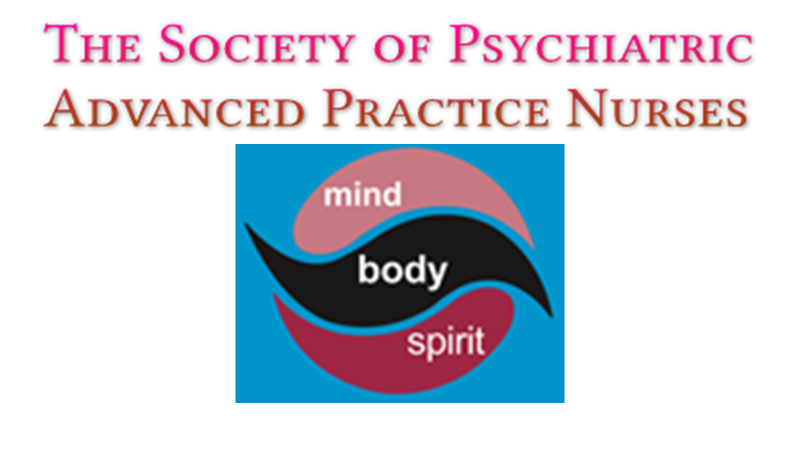 Next Annual Meeting 
FALL 2024

Spring Conference April 2025
THANK YOU FOR COMING
See you in November 
Louisegabriele@gmail.com
VIDEOS
https://njccn.org/apn-videos/